Διαδραστικά συστήματα διδασκαλίας
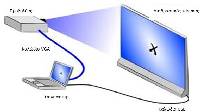 Οι διαδραστικοί πίνακες και η αξιοποίησή τους στην εκπαιδευτική διαδικασία
Σκοπός
Η συνοπτική παρουσίαση 
βασικών στοιχείων λειτουργίας των διαδραστικών πινάκων, καθώς και τα πλεονεκτήματα και πιθανά μειονεκτήματα που μπορεί να προκύψουν από τον τρόπο χρήσης των διαδραστικών συστημάτων στην τάξη και
το πως επηρεάζεται η μαθησιακή διαδικασία απ’ την ένταξη τους στην διδακτική πρακτική και σχεδίαση εκπαιδευτικών εφαρμογών. 
Η έμφαση δίνεται στη 
παρουσίαση συγκεκριμένων διδακτικών προτάσεων και γνωριμίας μεθόδων χρήσης των συστημάτων αυτών.
ΤΠΕ και Εκπαίδευση, Β. Κόμης
2
Διαδραστικός πίνακας (1/4)
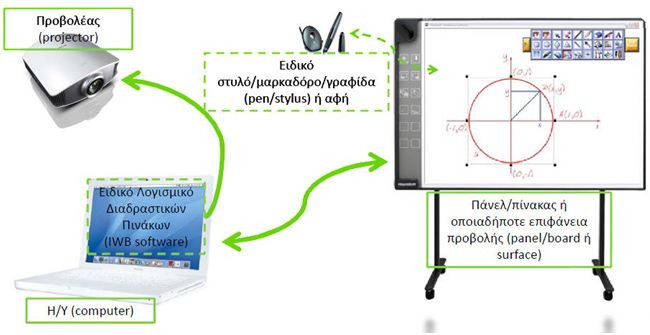 ΤΠΕ και Εκπαίδευση, Β. Κόμης
3
Διαδραστικός πίνακας (2/4)
Ένας Διαδραστικός Πίνακας (ΔΠ) – Interactive Whiteboard (IWB) στα αγγλικά: 
είναι μια ψηφιακή επιφάνεια εργασίας που ενσωματώνει λειτουργίες προβολής και αλληλεπίδρασης
υπάγεται στα ψηφιακά βοηθήματα για τη στήριξη της διδασκαλίας και ταυτόχρονα αποτελεί σημαντικό εποπτικό μέσο (ο συνδυασμός αυτών των ιδιοτήτων προσδίδει στους διαδραστικούς πίνακες ορισμένα ιδιαίτερα χαρακτηριστικά, τα οποία τους καθιστούν πολύ χρήσιμους, τουλάχιστον για ορισμένες κατηγορίες διδασκαλιών).
ΤΠΕ και Εκπαίδευση, Β. Κόμης
4
Διαδραστικός πίνακας (3/4)
Ο διαδραστικός πίνακας ενοποιεί τις λειτουργίες του συμβατικού πίνακα με τις λειτουργίες που προσφέρει ένα υπολογιστικό σύστημα όταν προβάλλεται το περιεχόμενό του μέσω βιντεπροβολέα.
Το σύνολο των παραπάνω συσκευών (πίνακας, προβολικό και υπολογιστής) επιτρέπει τη δημιουργία διαδραστικών συστημάτων οπτικοποίησης.
Ειδικότερα, όταν αναφερόμαστε στην χρήση των διαδραστικών συστημάτων στην εκπαίδευση χρησιμοποιούμε συνήθως τον όρο «διαδραστικά συστήματα διδασκαλίας» (ΥΠΔΒΜΘ, 2010).
ΤΠΕ και Εκπαίδευση, Β. Κόμης
5
Διαδραστικός πίνακας (4/4)
O χρήστης μπορεί να αλληλεπιδράσει με τους πίνακες με την αφή ή με ειδικές γραφίδες. Κατ’ επέκταση, ονομάζονται «διαδραστικοί πίνακες» και ορισμένα συστήματα τα οποία επιτρέπουν τη χρήση οιασδήποτε λείας επιφάνειας ως λευκού πίνακα.
Δες, για παράδειγμα: http://www.youtube.com/watch?v=bb3wcZ3RQ2M
ΤΠΕ και Εκπαίδευση, Β. Κόμης
6
Κύριες κατηγορίες και τεχνικά χαρακτηριστικά διαδραστικών πινάκων (1/5)
Διαδραστικοί Πίνακες Εμπρόσθιας προβολής (απαιτείται προβολικό μηχάνημα)
Διαδραστικός πίνακας με τεχνολογία αφής
Διαδραστικός πίνακας οπτικής τεχνολογίας
Διαδραστικός πίνακας με ηλεκτρομαγνητική τεχνολογία
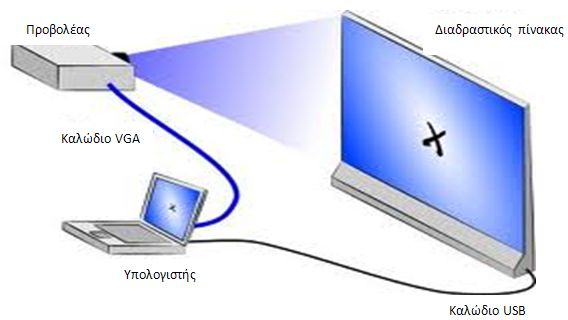 ΤΠΕ και Εκπαίδευση, Β. Κόμης
7
Κύριες κατηγορίες και τεχνικά χαρακτηριστικά διαδραστικών πινάκων (2/5)
Διαδραστικοί Προβολείς (δεν απαιτείται ειδικός πίνακας διάδρασης)
Ο διαδραστικός προβολέας είναι μια συσκευή προβολής (προβολέας βίντεο) κοντινής απόστασης με ενσωματωμένη συσκευή διάδρασης (δέκτης) που επικοινωνεί με την ειδική γραφίδα (πομπός) μέσω οπτικών ή ηχητικών σημάτων.
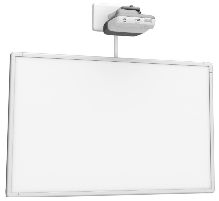 ΤΠΕ και Εκπαίδευση, Β. Κόμης
8
Κύριες κατηγορίες και τεχνικά χαρακτηριστικά διαδραστικών πινάκων (3/5)
Φορητό σύστημα διάδρασης (δεν απαιτείται ειδικός πίνακας διάδρασης), (1/2)
Αποτελείται από έναν δέκτη και έναν πομπό. Ενσωματώνει τεχνολογία υπερήχων ή υπερύθρων ακτινών και μετατρέπει οποιοδήποτε συμβατικό πίνακα (αλλά και κάθε λεία επιφάνεια), σε διαδραστικό με την χρήση κατάλληλης ηλεκτρονικής γραφίδας.
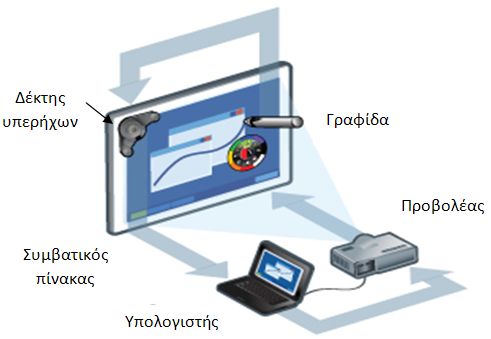 ΤΠΕ και Εκπαίδευση, Β. Κόμης
9
Κύριες κατηγορίες και τεχνικά χαρακτηριστικά διαδραστικών πινάκων (4/5)
Φορητό σύστημα διάδρασης (δεν απαιτείται ειδικός πίνακας διάδρασης), (2/2)
Φορητό διαδραστικό σύστημα με πολύ χαμηλό κόστος, το οποίο όμως δεν είναι πάντα αξιόπιστο ως προς την ακρίβεια των χειρισμών του, μπορεί να δημιουργηθεί μέσω συσκευής wii remote και κατάλληλης συσκευής υπερύθρων ακτινών.
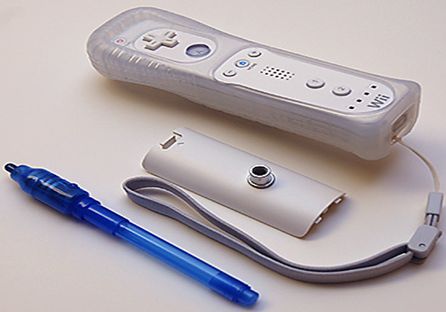 Εφευρέτης Johnny Lee (Video)
Υλοποίηση από Έλληνα εκπαιδευτικό (Video)
ΤΠΕ και Εκπαίδευση, Β. Κόμης
10
Κύριες κατηγορίες και τεχνικά χαρακτηριστικά διαδραστικών πινάκων (5/5)
Διαδραστικοί Πίνακες Οπίσθιας προβολής (δεν απαιτείται προβολικό μηχάνημα)
Ο διαδραστικός πίνακας οπίσθιας προβολής είναι μια διαδραστική οθόνη αφής τεχνολογίας LCD ή DLP με υπέρυθρη τεχνολογία αναγνώρισης επαφής. Ο χρήστης μπορεί να γράψει ή να αλληλεπιδράσει με την επιφάνεια του πίνακα με το χέρι ή με ειδικό στυλό που τον συνοδεύει.
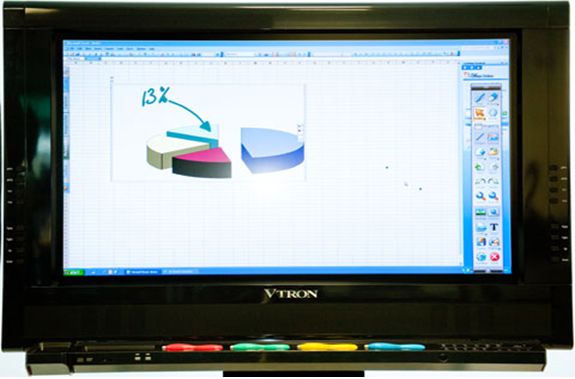 ΤΠΕ και Εκπαίδευση, Β. Κόμης
11
Διαδραστικοί Πίνακες
Λευκοί ψηφιακοί πίνακες
Συνδέονται με Η/Υ
Απεικονίζουν την οθόνη του Η/Υ σε πραγματικό χρόνο 
Δέχονται εντολές με την αφή ή O χρήστης μπορεί να αλληλεπιδράσει με τους πίνακες με την αφή ή με ειδικές γραφίδες
Απαιτείται εγκατάσταση (στον Η/Υ) ειδικού λογισμικού διαδραστικού πίνακα
Βασικές χρήσεις διαδραστικών πινάκων – Παιδαγωγική Αξιοποίηση (1/4)
Ψηφιακή προσομοίωση του συμβατικού πίνακα με χρήση κατάλληλου λογισμικού διαδραστικών πινάκων. 
Επίδειξη και χρήση λογισμικών: χειρισμός και αλληλεπίδραση με οποιοδήποτε λογισμικό του υπολογιστή μέσω της επιφάνειας του διαδραστικού πίνακα.
Χρήση διαδικτυακών (web-based) πόρων στη διδασκαλία: προβολή και αλληλεπίδραση με διαδικτυακούς τόπους μέσω της επιφάνειας του διαδραστικού πίνακα.
ΤΠΕ και Εκπαίδευση, Β. Κόμης
13
Βασικές χρήσεις διαδραστικών πινάκων – Παιδαγωγική Αξιοποίηση (2/4)
Προβολή και αλληλεπίδραση με οποιοδήποτε περιεχόμενο του υπολογιστή μέσω της επιφάνειας του διαδραστικού πίνακα.
Λήψη σημειώσεων με χρήση του λογισμικού του διαδραστικού πίνακα και αποθήκευση σε αρχείο. 
Χρήση βίντεο για την επεξήγηση εννοιών: προβολή και αλληλεπίδραση με το ένα DVD ή Video Clip.
Διαχείριση επισημάνσεων και σχολίων που γίνονται πάνω σε αρχείο ή στην επιφάνεια εργασίας του υπολογιστή.
ΤΠΕ και Εκπαίδευση, Β. Κόμης
14
Βασικές χρήσεις διαδραστικών πινάκων – Παιδαγωγική Αξιοποίηση (3/4)
Χειρισμός κειμένων και χειρόγραφη εξάσκηση στην επιφάνεια του δραστικού πίνακα είτε με συνήθη λογισμικά είτε με ειδικό λογισμικό του διαδραστικού πίνακα.
Μετατροπή κειμένου από χειρόγραφο και ψηφιακό μέσω λογισμικού αναγνώρισης γραφής.
Δημιουργία και χειρισμός ψηφιακών διαγραμμάτων
Διαχωρισμός οθόνης σε δύο ή περισσότερα τμήματα και ταυτόχρονη προβολή πολλών κειμένων, εικόνων, κλπ.
ΤΠΕ και Εκπαίδευση, Β. Κόμης
15
Βασικές χρήσεις διαδραστικών πινάκων – Παιδαγωγική Αξιοποίηση (4/4)
Απόκρυψη μέρους ή ολόκληρης σελίδας και σταδιακής επανεμφάνισής της.
Δημιουργία και διεξαγωγή μαθήματος χρησιμοποιώντας το λογισμικό του διαδραστικού πίνακα.
Παρουσίαση ομαδικών εργασιών στην τάξη.
Αποθήκευση σημειώσεων για μελλοντική χρήση.
Γρήγορη τροποποίηση/διασκευή δεδομένων στο πλαίσιο ομάδας ή με όλη την τάξη.
ΤΠΕ και Εκπαίδευση, Β. Κόμης
16
Λογισμικό και εργαλεία διαδραστικών πινάκων
Ο διαδραστικός πίνακας διακρίνεται από τον συμβατικό πίνακα κυρίως μέσω των δυνατοτήτων που του παρέχει το κατάλληλο λογισμικό που συνήθως τον συνοδεύει. 
Χωρίς το λογισμικό αυτό, οι λειτουργίες του πίνακα σε μεγάλο βαθμό υποκαθίστανται από τις συνήθεις λειτουργίες ενός προβολικού μηχανήματος.
Με αυτές τις εφαρμογές παρέχεται μια μεγάλη γκάμα εργαλείων και περιεχομένου που μπορούν να χρησιμοποιηθούν ως μέρος της διδασκαλίας και της μάθησης ενισχύοντας τη διαδραστικότητα.
ΤΠΕ και Εκπαίδευση, Β. Κόμης
17
Εργαλεία βασικού λογισμικού διαδραστικών πινάκων (1/2)
Πένα (στυλό) / υπογράμμιση
‘Σύρε και άφησε’ (drag and drop) / Ταίριασμα (Matching)
Εργαλεία κειμένου
Σβήσιμο και εμφάνιση
Στρωματοποίηση (layering)
Ομαδοποίηση 
Αναγνώριση γραφής (Text / handwriting recognition)
Μετρητές / ρολόγια
ΤΠΕ και Εκπαίδευση, Β. Κόμης
18
Εργαλεία βασικού λογισμικού διαδραστικών πινάκων (2/2)
Αιχμαλώτιση οθόνης (Screen capture) / κάμερα
Σκίαση οθόνης / σκοτάδι / curtain or revealer tool
Δημιουργία κινούμενης εικόνας (Animation)
Εγγραφή κινήσεων οθόνης ή σελίδας / βίντεο κάμερα
Τεχνικές και εργαλεία γεμίσματος
Εργαλεία για διάφορα γνωστικά αντικείμενα
Stacking objects / αναδιπλασιασμός / κλωνοποίηση
Διαφάνεια
Δυνατότητα για δύο τουλάχιστον χρήστες ταυτόχρονα
ΤΠΕ και Εκπαίδευση, Β. Κόμης
19
Ο Διαδραστικός Πίνακας ως διδακτικό εργαλείο
Πλεονεκτήματα (Becta, 2003) (1/2):
παρέχει τη δυνατότητα ενσωμάτωσης των ΤΠΕ στη μετωπιαία διδασκαλία με ποιο αποτελεσματικό, σε σχέση με το απλό προβολικό μηχάνημα, τρόπο.
Ενθαρρύνει επίσης τον αυθορμητισμό και την ευελιξία επιτρέποντας στο δάσκαλο να χρησιμοποιήσει μια μεγάλη εμβέλεια από διαδικτυακούς πόρους. 
Παρέχει τη δυνατότητα στον εκπαιδευτικό να αποθηκεύει και να τυπώνει οτιδήποτε υπάρχει στον πίνακα, συμπεριλαμβανομένων και των σημειώσεων κατά τη διάρκεια του μαθήματος, ευνοώντας την τροποποίηση/διασκευή δεδομένων και μειώνοντας την αλληλεπικάλυψη των προσπαθειών.
ΤΠΕ και Εκπαίδευση, Β. Κόμης
20
Ο Διαδραστικός Πίνακας ως διδακτικό εργαλείο
Πλεονεκτήματα (Becta, 2003), (2/2):
Επιτρέπει στον εκπαιδευτικό να μοιράζεται και να επαναχρησιμοποιεί υλικά μειώνοντας το φόρτο εργασίας. 
Σε τεχνικό επίπεδο παρέχει πολύ μεγαλύτερη ευκολία στη χρήση για διδασκαλία από το μεμονωμένο υπολογιστή ενώ σε επαγγελματικό επίπεδο εμπνέει τον εκπαιδευτικό να χρησιμοποιήσει περισσότερο τις ΤΠΕ στην παιδαγωγική διαδικασία ευνοώντας συγχρόνως την επαγγελματική του ανάπτυξη.
ΤΠΕ και Εκπαίδευση, Β. Κόμης
21
Ο Διαδραστικός Πίνακας ως διδακτικό εργαλείο
Μειονεκτήματα:
σημαντικό κόστος εξοπλισμού, 
ανάγκη εκπαίδευσης των δασκάλων και την τεχνική υποστήριξή τους για κάποιο τουλάχιστον διάστημα καθώς και 
μια σειρά από πρακτικά θέματα (π.χ. αντανάκλαση του ήλιου και δυσκολία μαθητών να παρακολουθήσουν, θέση του δασκάλου πάντα στο πλάι αλλιώς δημιουργείται σκιά στην οθόνη, θέματα ασφάλειας με το πλήθος των καλωδίων που δημιουργείται, ύψος πίνακα αν τοποθετηθεί μόνιμα και δεν υπάρχει βάση αυξομείωσης, δυσκολία στη βαθμονόμηση (calibration), κλπ.). 
Το κύριο όμως μειονέκτημα του διαδραστικού πίνακα εδράζεται στην ενδεχόμενη χρήση του ως κλασικού εποπτικού μέσου, ως εργαλείου δηλαδή που αναπαραγάγει τον συμβατικό τρόπο διδασκαλίας.
ΤΠΕ και Εκπαίδευση, Β. Κόμης
22
Τεχνικές για αλληλεπιδραστική διδασκαλία με το διαδραστικό πίνακα (Becta, 2003) (1/2)
Ανάπτυξη της λεκτικής επικοινωνίας / συζήτησης στην τάξη
Χρήση εικόνας ή βίντεο για αφόρμηση και έναρξη συζήτησης
Χρήση γραπτών υπαγορεύσεων/παρωθήσεων
Καταιγισμός ιδεών (πιθανώς με χρήση λογισμικού εννοιολογικής χαρτογράφησης)
Ταξινόμηση
Δραστηριότητες δημιουργίας και χειρισμού κειμένου
Υποστήριξη κατάλληλων ερωτήσεων με πολυμεσικό υλικό 
Διάχυση της εμπειρίας
ΤΠΕ και Εκπαίδευση, Β. Κόμης
23
Τεχνικές για αλληλεπιδραστική διδασκαλία με το διαδραστικό πίνακα (Becta, 2003) (2/2)
Μοντελοποίηση, επίδειξη και σχολιασμός / υπομνηματισμός 
Άμεσος χειρισμός αντικειμένων και ιδιοτήτων τους (drag and drop activities)
Επισημείωση και υπομνηματισμός σε κάθε τύπο αρχείου (κείμενα, εικόνες, κλπ.)
Από κοινού ανάγνωση 
Συνεργατική γραφή 
Συνεργατική επίλυση προβλήματος 
Ομότιμη διδασκαλία (διδασκαλία από μαθητές σε όλη την τάξη ή σε ομάδες μαθητών)
ΤΠΕ και Εκπαίδευση, Β. Κόμης
24
Διαχείριση τάξης με τον διαδραστικό πίνακα (1/4)
Οι εκπαιδευτικοί τείνουν να μοιράζουν τη διδασκαλία τους σε τέσσερις φάσεις:
1η φάση: κατευθύνεται από το δάσκαλο και περιλαμβάνει μια επισκόπηση οικείων δραστηριοτήτων με όλη την τάξη μπροστά στο διαδραστικό πίνακα. Προσδοκώμενα αποτελέσματα της φάσης: συμμετοχή όλης της τάξης και επιτυχή αποτελέσματα,
ΤΠΕ και Εκπαίδευση, Β. Κόμης
25
Διαχείριση τάξης με τον διαδραστικό πίνακα (2/4)
Οι εκπαιδευτικοί τείνουν να μοιράζουν τη διδασκαλία τους σε τέσσερις φάσεις:
2η φάση: συνεχίζεται η παραπάνω διαδικασία με την ίδια διάταξη μαθητών. Επιχειρείται η δημιουργία σύνδεσης με προηγούμενα και/ή υποστήριξη (scaffolding) του εκάστοτε θέματος με προβολή βίντεο, animation ή με συμπλήρωση, φυσική αλληλεπίδραση παιδιών με πίνακα/δεδομένα, προφορική απάντηση σε ερωτήσεις με ή χωρίς κατάδειξη,
ΤΠΕ και Εκπαίδευση, Β. Κόμης
26
Διαχείριση τάξης με τον διαδραστικό πίνακα (3/4)
Οι εκπαιδευτικοί τείνουν να μοιράζουν τη διδασκαλία τους σε τέσσερις φάσεις:
3η φάση: ομαδική εργασία – ατομικά ή συνεργατικά εξετάζοντας σε βάθος τα υπό μελέτη θέματα συνήθως χωρίς το διαδραστικό πίνακα. Μπορούν επίσης να γίνουν δραστηριότητες με φύλλα εργασίας ή με φυσικά αντικείμενα,
ΤΠΕ και Εκπαίδευση, Β. Κόμης
27
Διαχείριση τάξης με τον διαδραστικό πίνακα (4/4)
Οι εκπαιδευτικοί τείνουν να μοιράζουν τη διδασκαλία τους σε τέσσερις φάσεις:
4η φάση: αναθεώρηση των σημαντικών σημείων του μαθήματος, ανασκόπηση των δυσκολιών των μαθητών με τη χρήση του διαδραστικού πίνακα. Το σημαντικό στοιχείο αυτής της φάσης είναι ο αναστοχασμός των μαθητών μέσω δραστηριότητας αναπλαισίωσης.
ΤΠΕ και Εκπαίδευση, Β. Κόμης
28
Ο Διαδραστικός Πίνακας ως μαθησιακό - γνωστικό εργαλείο (1/4)
Είναι γεγονός ότι ο διαδραστικός πίνακας ως εργαλείο δεν μπορεί να ειδωθεί εκτός του πλαισίου χρήσης του (Κουτσογιάννης κ.α., 2010)
Από την υπάρχουσα έρευνα φαίνεται ότι η χρήση των διαδραστικών πινάκων έχει μια σειρά από πλεονεκτήματα που αφορούν άμεσα τους μαθητές (Becta, 2003): 

Αύξηση του κινήτρου για συμμετοχή στη μαθησιακή διαδικασία και της ικανοποίησης των μαθητών.
ΤΠΕ και Εκπαίδευση, Β. Κόμης
29
Ο Διαδραστικός Πίνακας ως μαθησιακό - γνωστικό εργαλείο (2/4)
Κίνητρο και επιρροή για δημιουργία πιο ενδιαφέρουσας και ευχάριστης μαθησιακής ατμόσφαιρας.
Θετική επίδραση σε επίπεδο προσοχής και συμπεριφοράς.
Ενίσχυση του πολυαισθητηριακού χειρισμού δεδομένου ότι η παρουσίαση με πολυμέσα διεγείρει την οπτική αντίληψη και ενισχύει την ανάκληση πληροφοριών στους μαθητές.
ΤΠΕ και Εκπαίδευση, Β. Κόμης
30
Ο Διαδραστικός Πίνακας ως μαθησιακό - γνωστικό εργαλείο (3/4)
Προσφορά περισσότερων ευκαιριών για συμμετοχή και συνεργασία, και υποστήριξη των προσωπικών και κοινωνικών δεξιοτήτων των μαθητών.
Μείωση της ανάγκης για σημειώσεις κατά τη διάρκεια του μαθήματος λόγω της δυνατότητας αποθήκευσης και εκτύπωσης κατευθείαν των δεδομένων της οθόνης.
Παροχή της δυνατότητας στους μαθητές να ανταπεξέλθουν σε πιο πολύπλοκες έννοιες ως αποτέλεσμα της δυνατότητας σαφέστερης και δυναμικότερης παρουσίασης.
ΤΠΕ και Εκπαίδευση, Β. Κόμης
31
Ο Διαδραστικός Πίνακας ως μαθησιακό - γνωστικό εργαλείο (4/4)
Διευκόλυνση των διαφορετικών μαθησιακών προφίλ των μαθητών καθώς ο εκπαιδευτικός μπορεί με τη χρήση μιας ποικιλίας πόρων να καλύψει συγκεκριμένες ανάγκες παιδιών. 
Ενίσχυση της ικανότητας των μαθητών στη δημιουργία περισσότερο ελκυστικών παρουσιάσεων προς τους συμμαθητές τους αυξάνοντας συγχρόνως το αίσθημα της αυτοπεποίθησης. 
Αύξηση της δυνατότητας πρόσβασης σε μικρότερες ηλικίες και σε μαθητές με ειδικές ανάγκες λόγω της έλλειψης χειρισμού πληκτρολογίου.
ΤΠΕ και Εκπαίδευση, Β. Κόμης
32
Δυνατότητες
Δυνατότητα διαχωρισμού της επιφανείας σε ανεξάρτητα τμήματα (σαν να υπήρχαν δυο ή περισσότερες ανεξάρτητες οθόνες συνδεδεμένες στον ίδιο Η/Υ)
Δυνατότητα εμφάνισης λειτουργιών και περιφεριακών σε πραγματικό χρόνο και ρυθμιζόμενες διαστάσεις (για παράδειγμα, εμφάνιση ενός εικονικού πληκτρολογίου στο κάτω μέρος του διαδραστικού πίνακα, με ρυθμιζόμενο μέγεθος πλήκτρων). 
Δυνατότητα ρύθμισης του χρόνου απόκρισης σε μια ενέργεια του χρήστη (π.χ. στο «πάτημα» ενός πλήκτρου σε ένα εικονικό πληκτρολόγιο), προσδιορισμός της «περιοχής ευαισθησίας», του μεγέθους των τμημάτων της οθόνης και όλων των σχετικών στοιχείων της διεπαφής
Δυνατότητα καταγραφής όλων των ενεργειών των χρηστών του διαδραστικού πίνακα (recordability), αλλά και των ενεργειών και αντιδράσεων «απομεμακρυσμένων χρηστών»
Πρόσθετη Εκπαιδευτική Αξία
Δυνατότητα απευθείας αλληλεπίδρασης, κιναισθητικά, διαισθητική και φιλική προς το χρήστη (μαθητές και εκπαιδευτικού) αλληλεπίδραση, καθώς ο χειρισμός τους γίνεται μέσω κινήσεων των χεριών και της αφής
Αυτή η εύκολη χρήση τους καθιστά κατάλληλους για χρήση από παιδιά μικρότερης ηλικίας ή άτομα με ειδικές ανάγκες
Διευκολύνουν την ενσωμάτωση άλλων ψηφιακών τεχνολογιών (π.χ. λογισμικών, διαδικτύου)
Δυνατότητα κοινής εργασίας, συλλογικής δραστηριότητας. Δυνατότητα εμπλοκής και συμμετοχής όλης της τάξης καθώς είναι ευκολότερο να συμμετάσχουν ή και να παρακολουθήσουν μια δραστηριότητα, απ’ ότι στην οθόνη ενός υπολογιστή ή μιας φορητής συσκευής
Η δυνατότητα καταγραφής και αποθήκευσης όλων των ενεργειών που εκτελούνται σε ένα διαδραστικό πίνακα και του περιεχομένου που δημιουργείται πριν ή κατά τη διάρκεια του μαθήματος. Το περιεχόμενο του μαθήματος μπορεί χωριστεί σε μικρότερα (μαθησιακά αντικείμενα) που μπορούν να ανακληθούν οποιαδήποτε στιγμή. Έτσι τα μαθήματα μπορούν να αποθηκεύονται και να επαναχρησιμοποιούνται σε άλλα τμήματα, σε επόμενες χρονιές κλπ.
Ο Ρόλος του Εκπαιδευτικού: απαιτήσεις
Ο εκπαιδευτικός να εξοικειωθεί με τη χρήση του συστήματος
Ο εκπαιδευτικός να είναι οργανωτικός
Ο εκπαιδευτικός να είναι ευέλικτος
Ο εκπαιδευτικός να μην είναι προκατειλημμένος
Ο εκπαιδευτικός πρέπει να είναι πρόθυμος να μοιραστεί
Ο εκπαιδευτικός πρέπει να είναι έτοιμος να σχεδιάσει συνολικά
Ο Ρόλος του Εκπαιδευτικού
Η αποτελεσματικότητα της εκπαιδευτικής εφαρμογής του διαδραστικού πίνακα, εξαρτάται από τον τρόπο χρήσης από τους εκπαιδευτικούς και το βαθμό στον οποίο εκμεταλλεύονται τις λειτουργίες του προκειμένου να υποστηρίξουν διαφορετικές εκπαιδευτικές προσεγγίσεις και εκπαιδευτικούς στόχους
Φάσεις χρήσης: από την επιφανειακή χρήση του διαδραστικού πίνακα ως μέσο προβολής υλικού μέχρι την πιο αποτελεσματική χρήση του απαιτεί συνεχή εφαρμογή, δοκιμές, καλό σχεδιασμό, πιθανή αναθεώρηση εκπαιδευτικών προσεγγίσεων
Παραδείγματα Δραστηριοτήτων, Λογισμικών
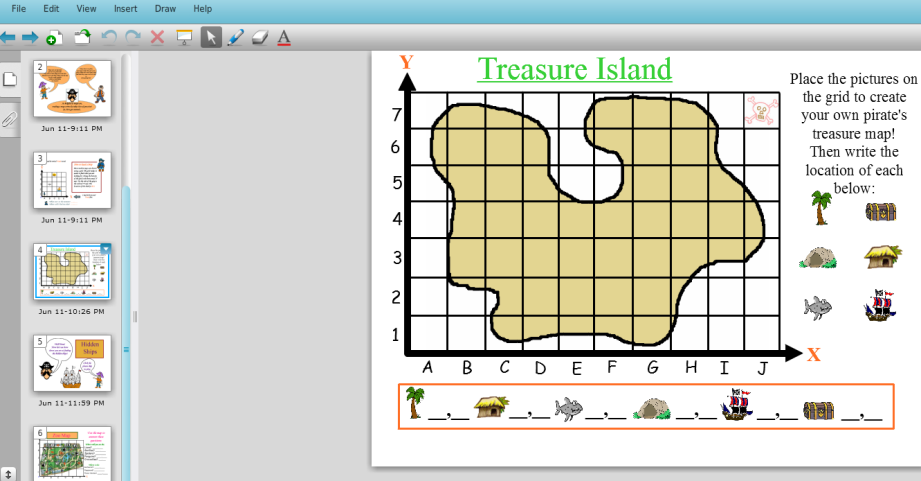 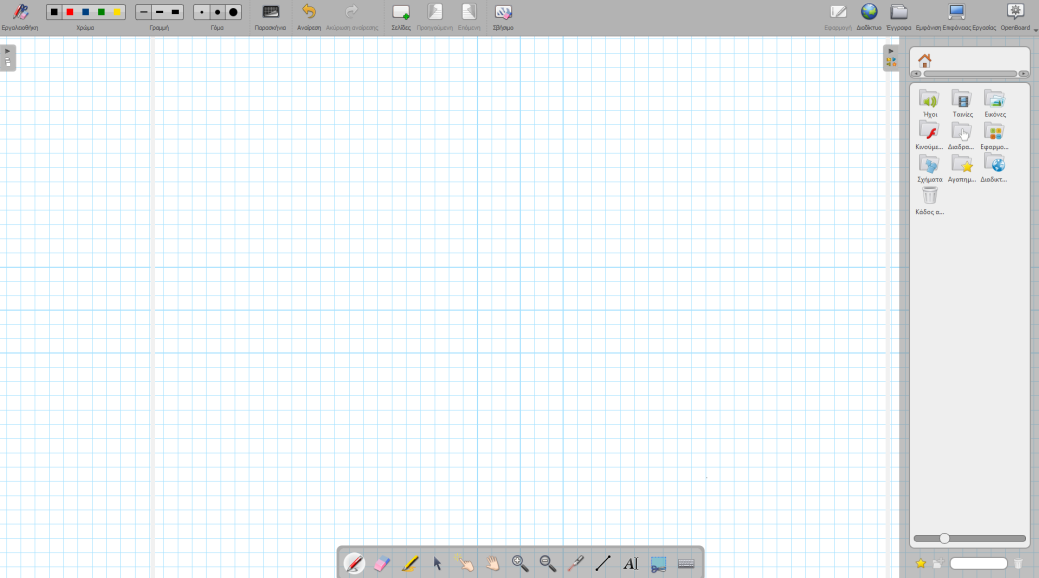 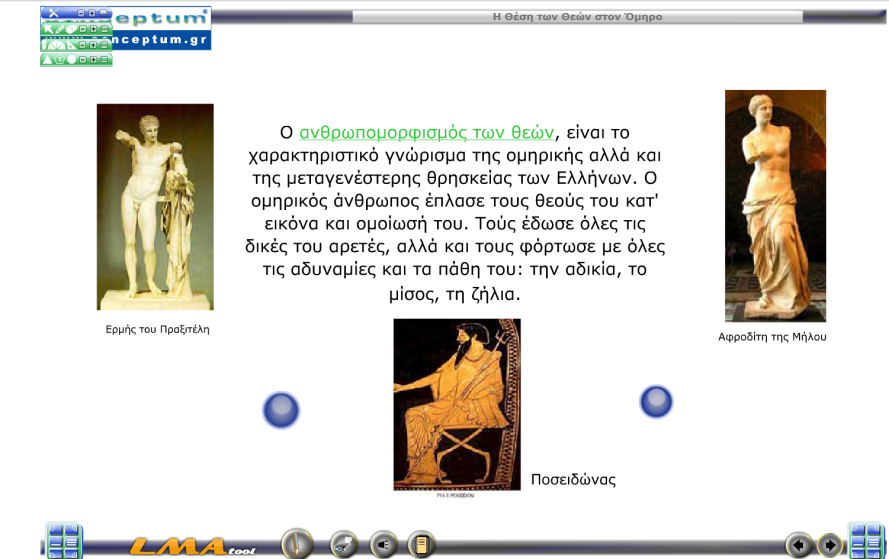 Βίντεο εκμάθησης Openboard
Για προβολή των βίντεο κάνετε δεξί κλικ πάνω σε κάθε υπερσύνδεση και επιλέξτε «Άνοιγμα υπερ-σύνδεσης». 
1. Καταβίβαση λογισμικού: https://www.youtube.com/watch?v=BrFnYKh89MA&feature=youtu.be  
2. Χρήση βασικών εργαλείων: https://www.youtube.com/watch?v=izxRdB-Dpg0&feature=youtu.be
3. Προχωρημένες επιλογές επεξεργασίας: https://www.youtube.com/watch?v=jHX-SGXb17A&feature=youtu.be